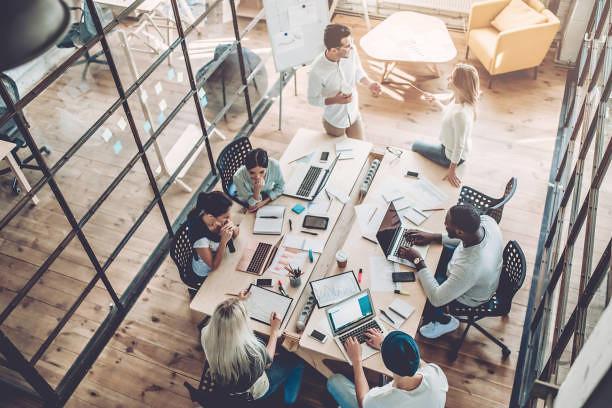 Faculty Panel: Managing Accommodations
Facilitated by Hannah Huey-Jones & Jessica Lutz, RCPD Access Specialists
Panelists
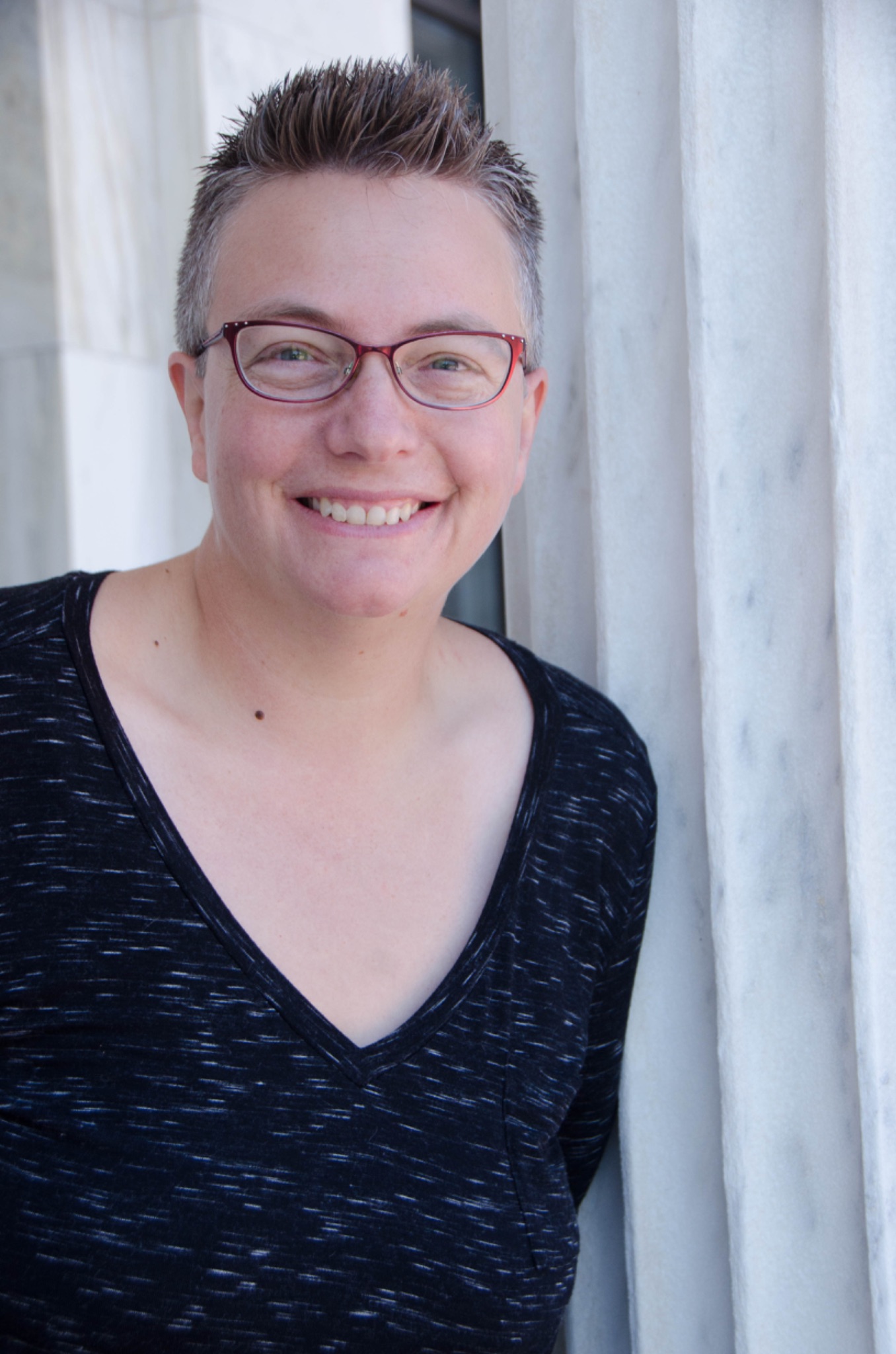 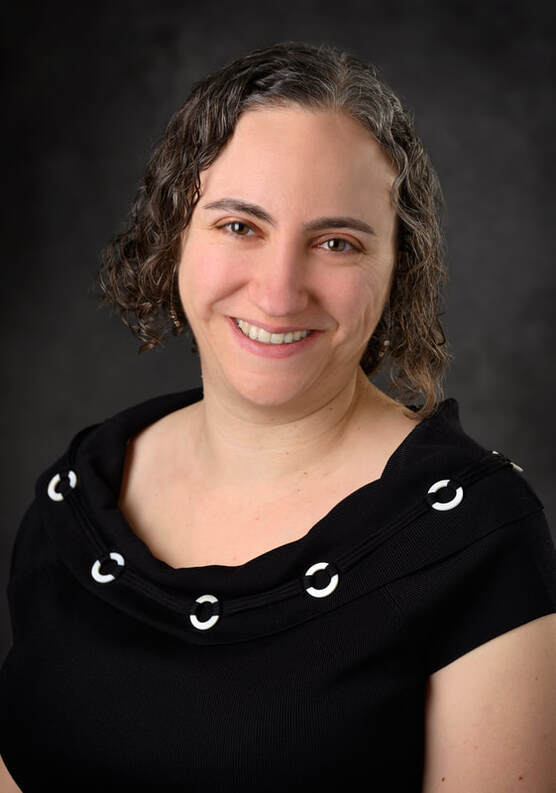 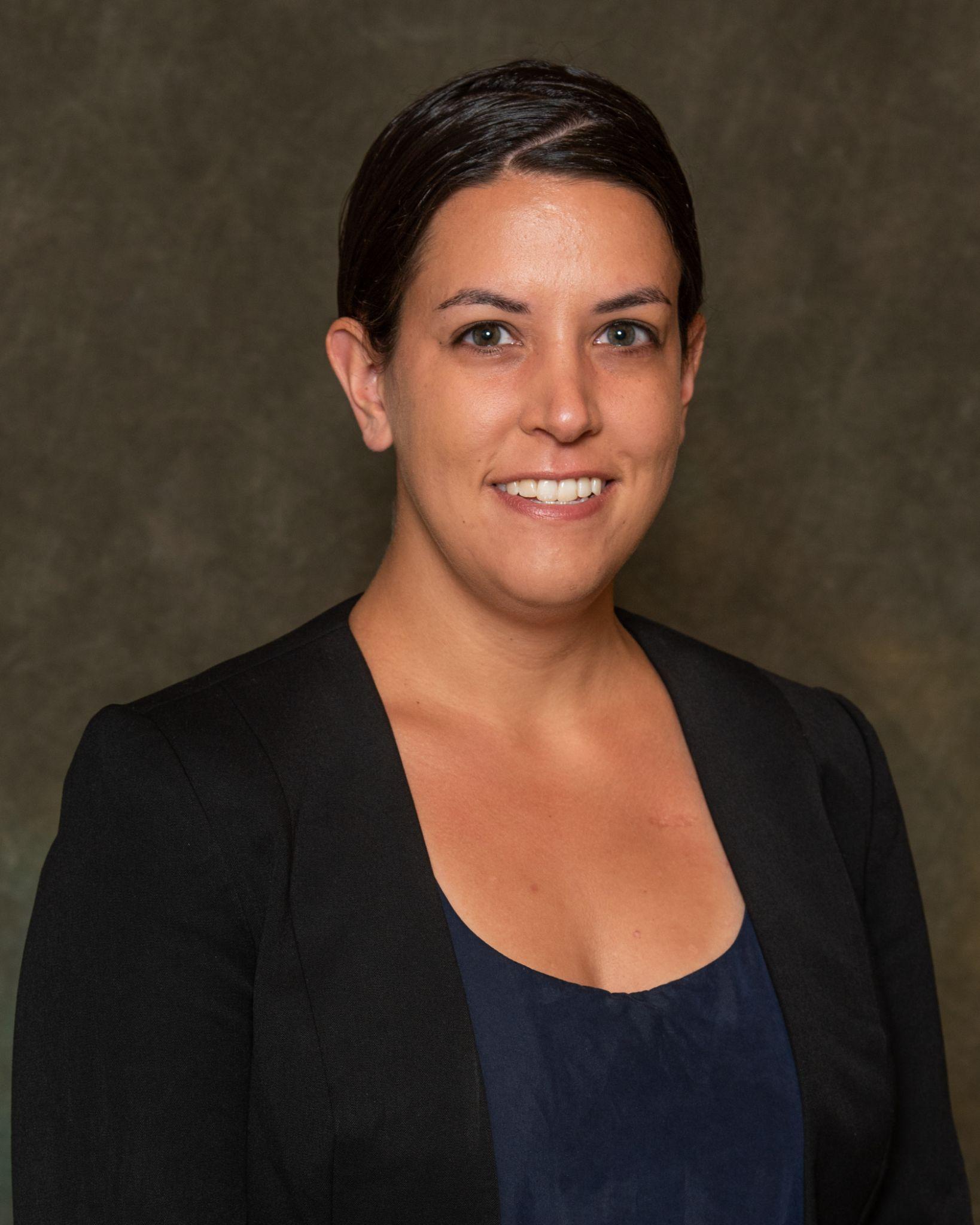 Daryl McPadden, PhD
Assistant Professor, Physics Education Research
Juliet Hess, PhD
Associate Professor,
Music Education
Dawn Burns, MFA
Assistant Professor, WRAC
Many of us were taught inaccessible teaching practices when we started our teaching journey, simply because they were standard practices. 

Was there a moment when you shifted your thinking from what you had been taught toward more accessible practices? 
Talk about your process.
What do you wish people knew about accessibility in education?
What are some best practices you have found in terms of classroom accessibility/implementation of accommodations?
What can instructors do to support and act as an ally, recognizing that every student has a different relationship to their disability and have varying levels of comfort with disclosure?
Our keynote speaker, Jay Dolmage, writes about the ableism inherent in higher education. 

What can we, as people working in higher education, do to seek change?
Thanks for attending!